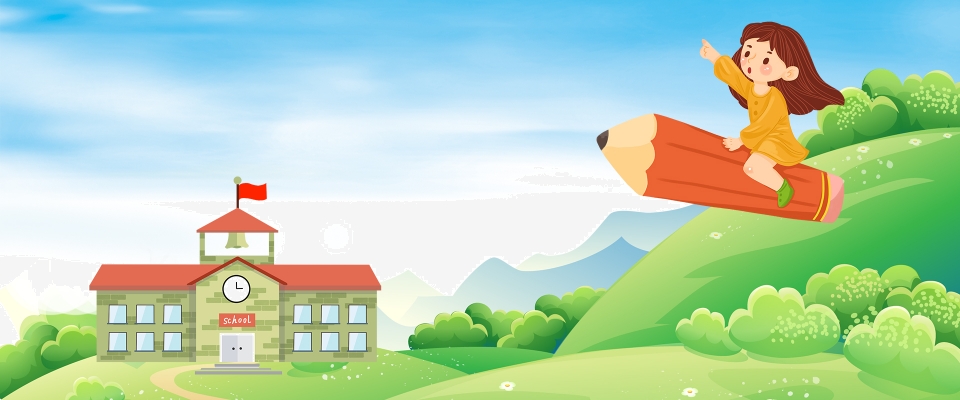 Kết nối tri thức với cuộc sống
TIẾNG VIỆT 
1
Bµi
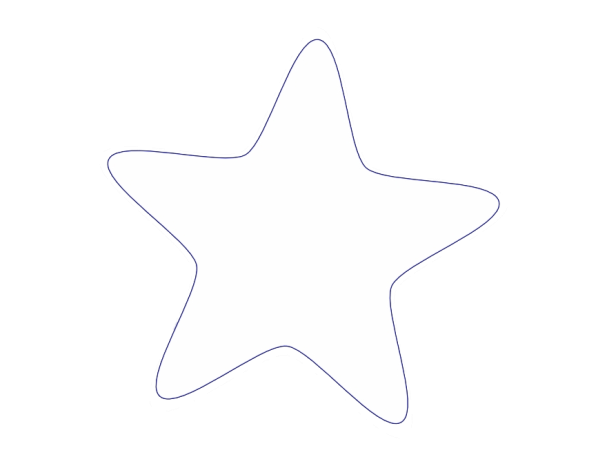 T  t        Tr  tr
22
TIẾT 1
Mình hát lên  nào !
Bài hát : “A, B, C Tiếng Việt”
Khởi  động!
Mảnh ghép sắc màu
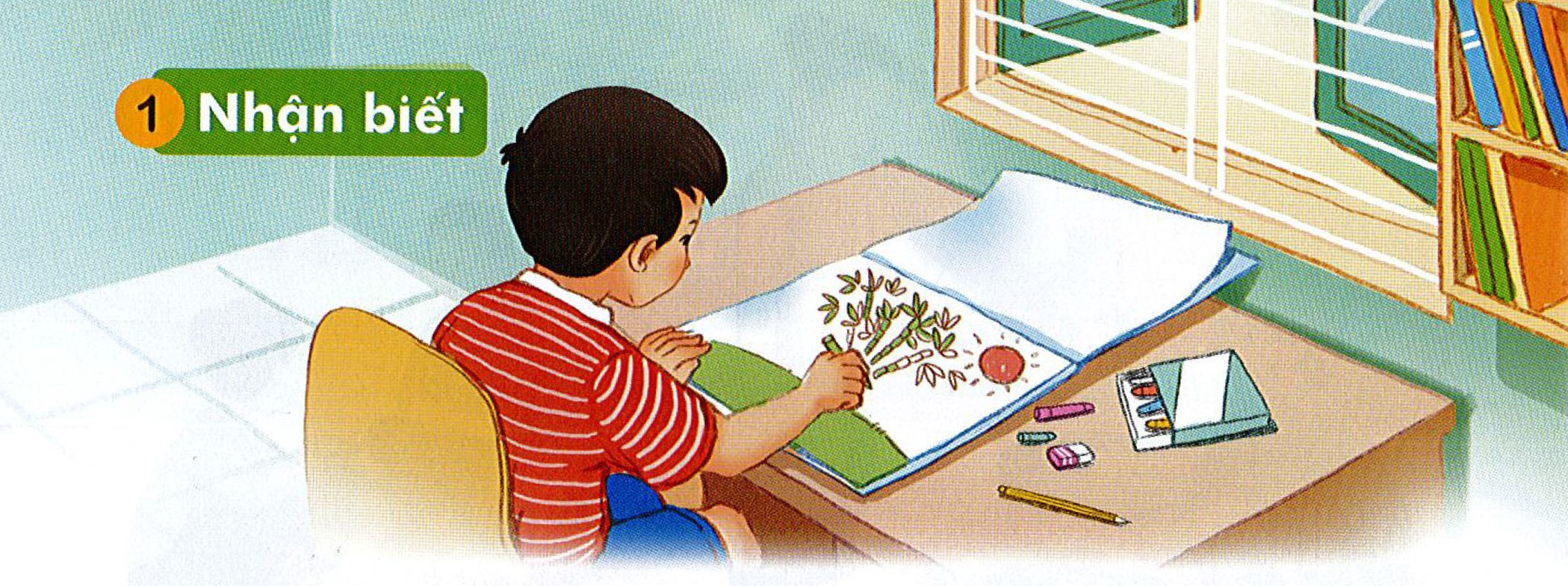 2
1
4
3
1
NhËn biÕt
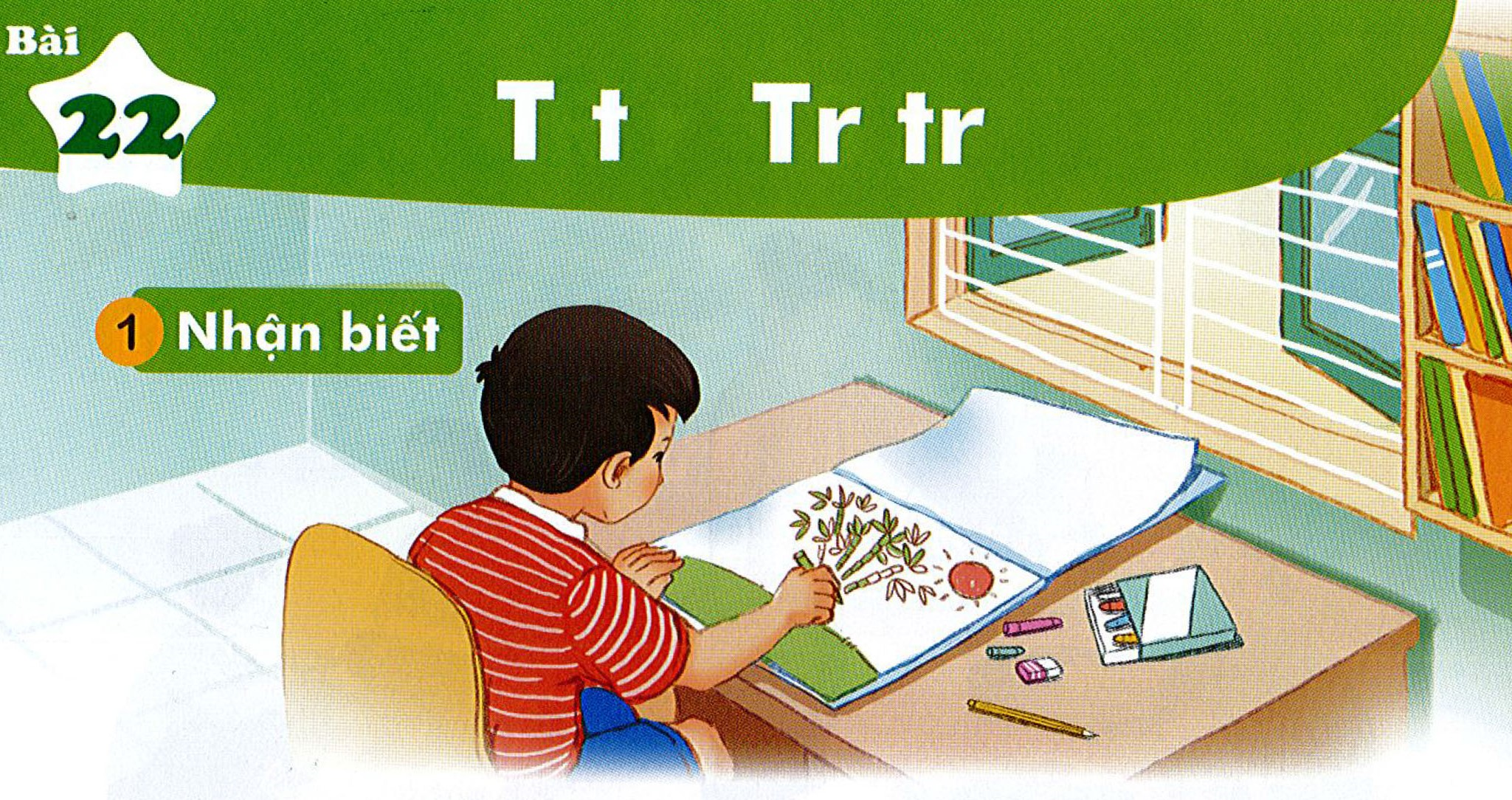 Nam toâ böùc tranh caây tre.
2
§äc
t
tr
e
tr
t
oâ
oâ
t
e
tr
Mình cùng thi tài!
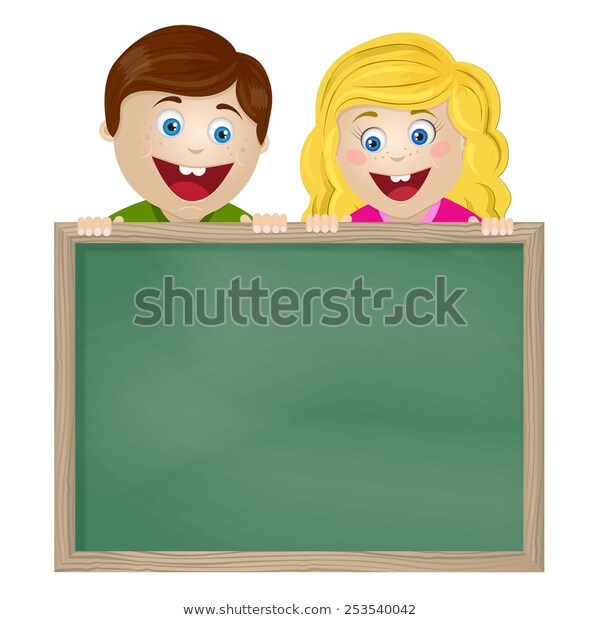 Tạo tiếng mới có âm t, tr
Mình cùng thi tài!
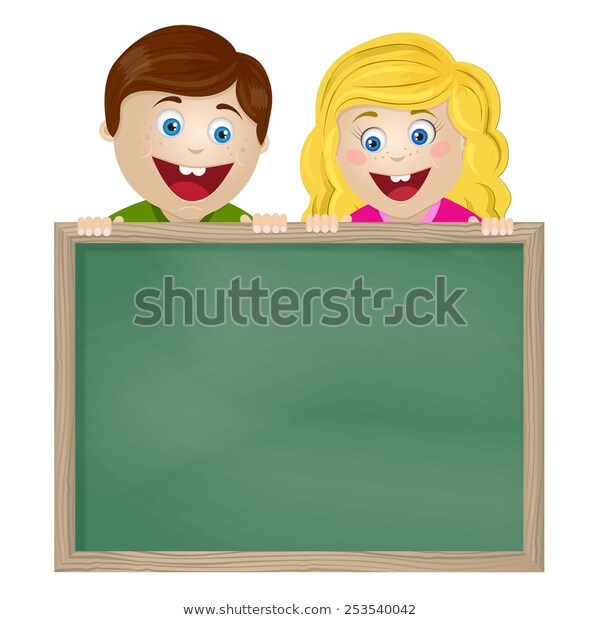 Tạo tiếng mới có âm r, s
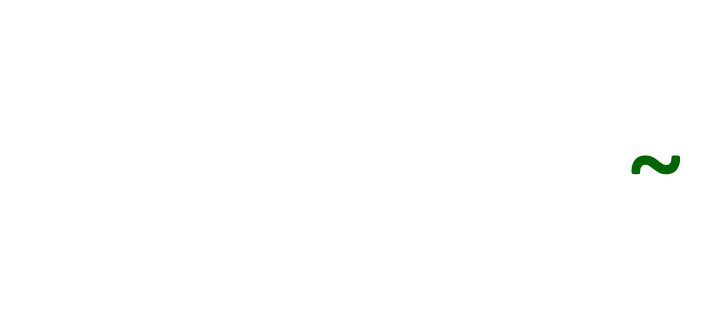 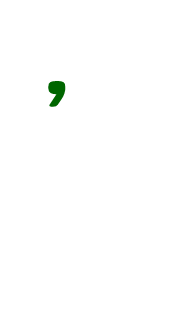 taù
t
taù
M:
a
2
§äc
M×nh cïng  ch¬i trß  !
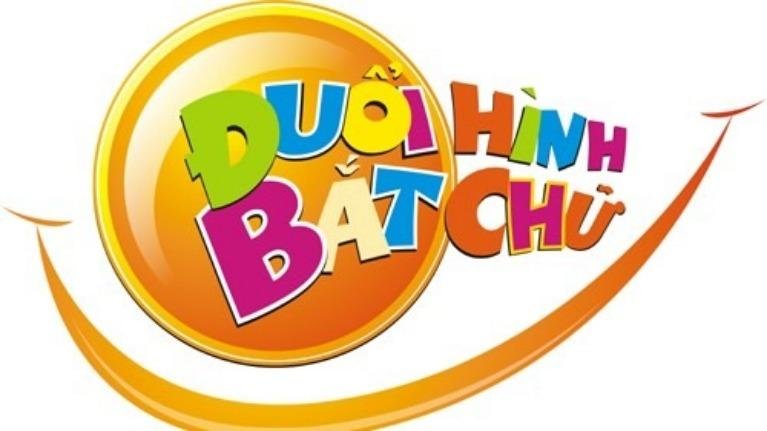 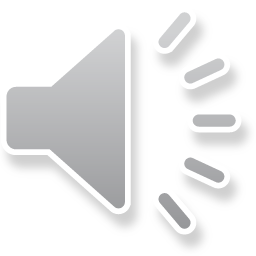 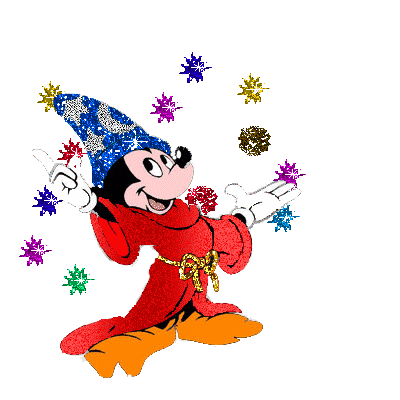 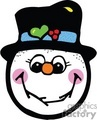 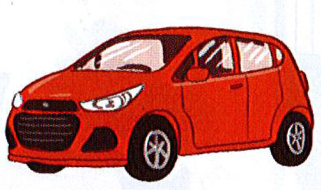 oâ toâ
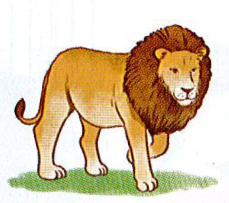 sö töû
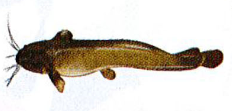 caù treâ
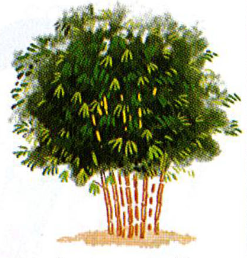 tre ngaø
2
§äc
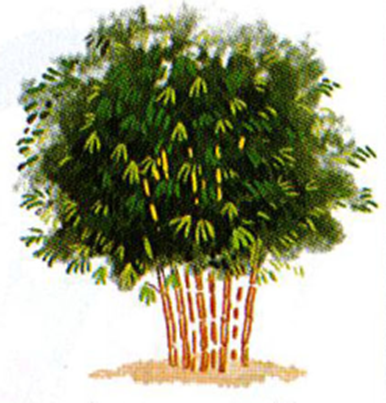 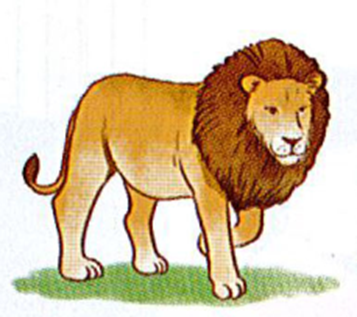 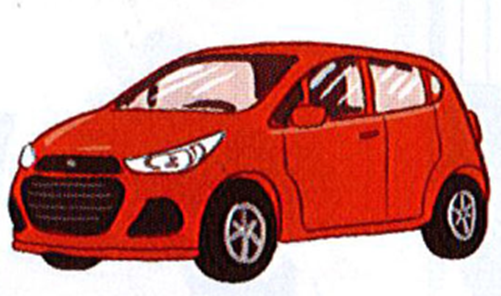 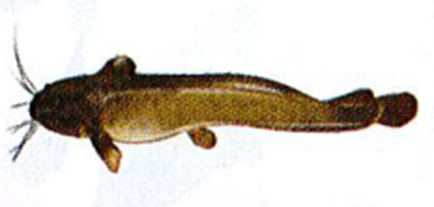 caù treâ
tre ngaø
oâ toâ
sö töû
2
§äc
tr
t
t
tr
oâ
e
t
e
tr
oâ
oâ toâ
sö töû
caù treâ
tre ngaø
3
ViÕt b¶ng
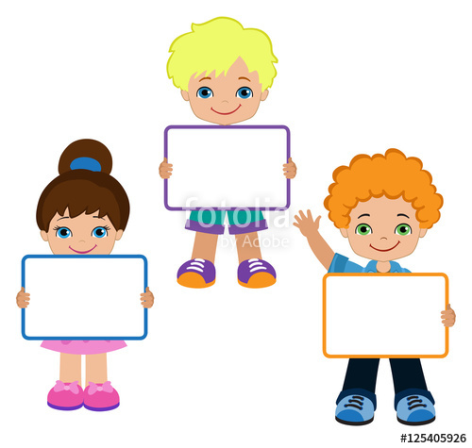 t-tr
t-tr
t-tr
3
ViÕt
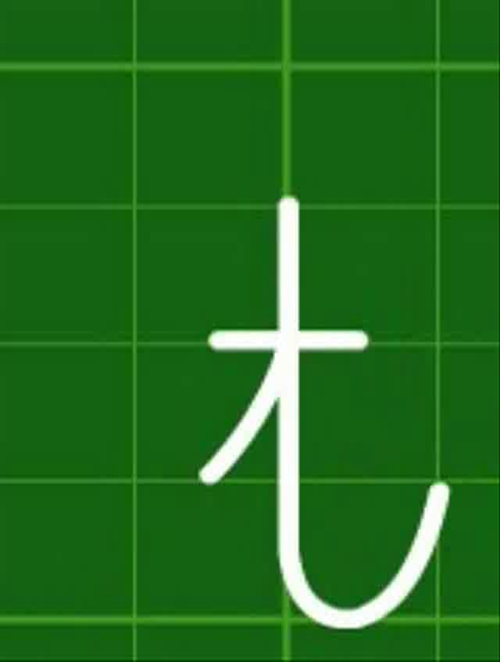 3
ViÕt
3
ViÕt
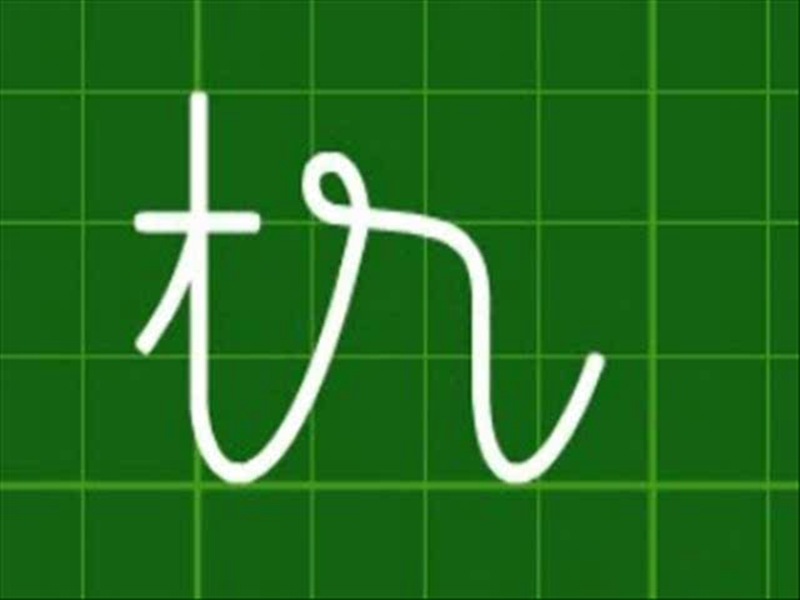 3
ViÕt
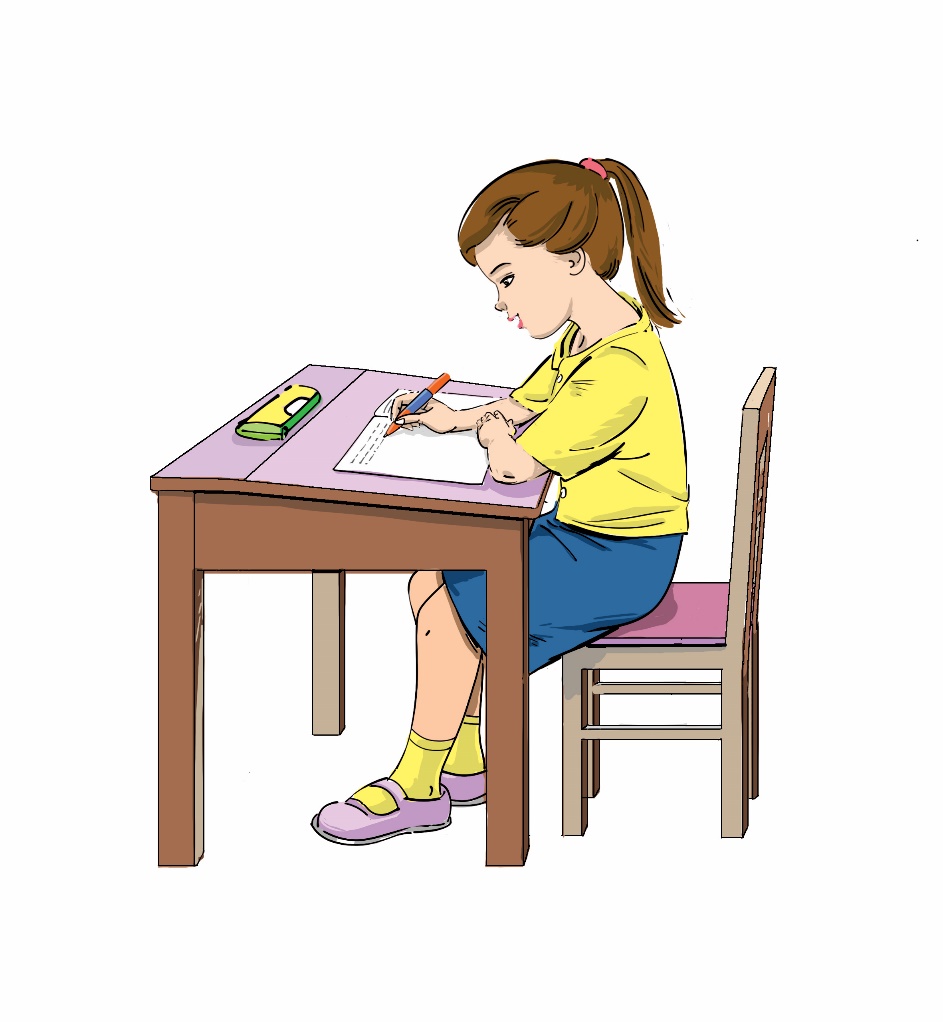 Bµi
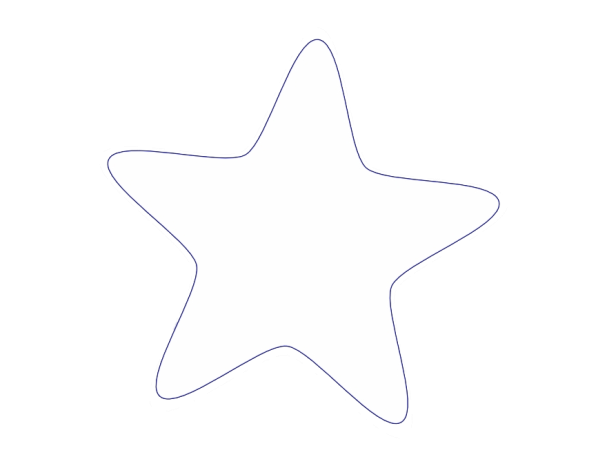 T  t        Tr  tr
22
TIẾT 2
3
T« vµ viÕt
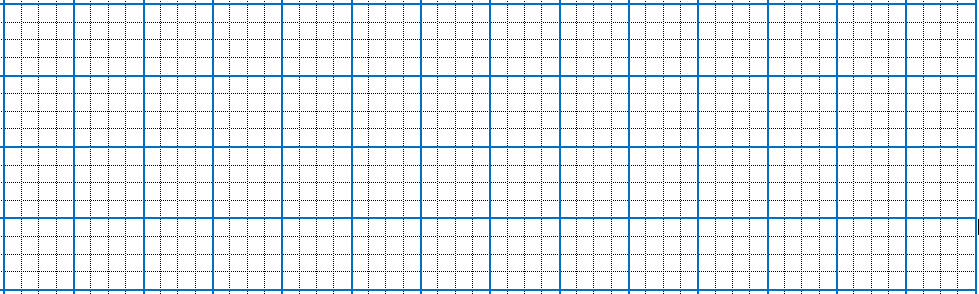 t
Ǉr
Ǉr
t
ô
cá
ǇΛɐ
Ǉô
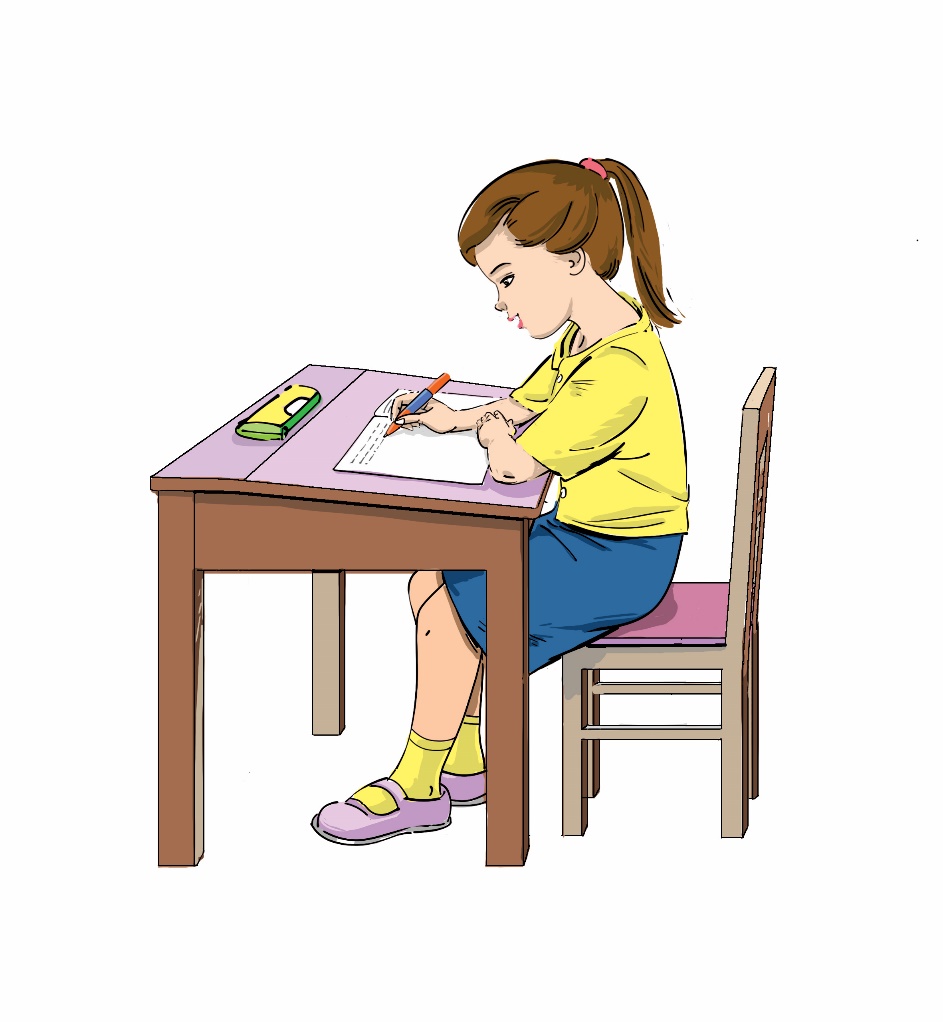 4
§äc
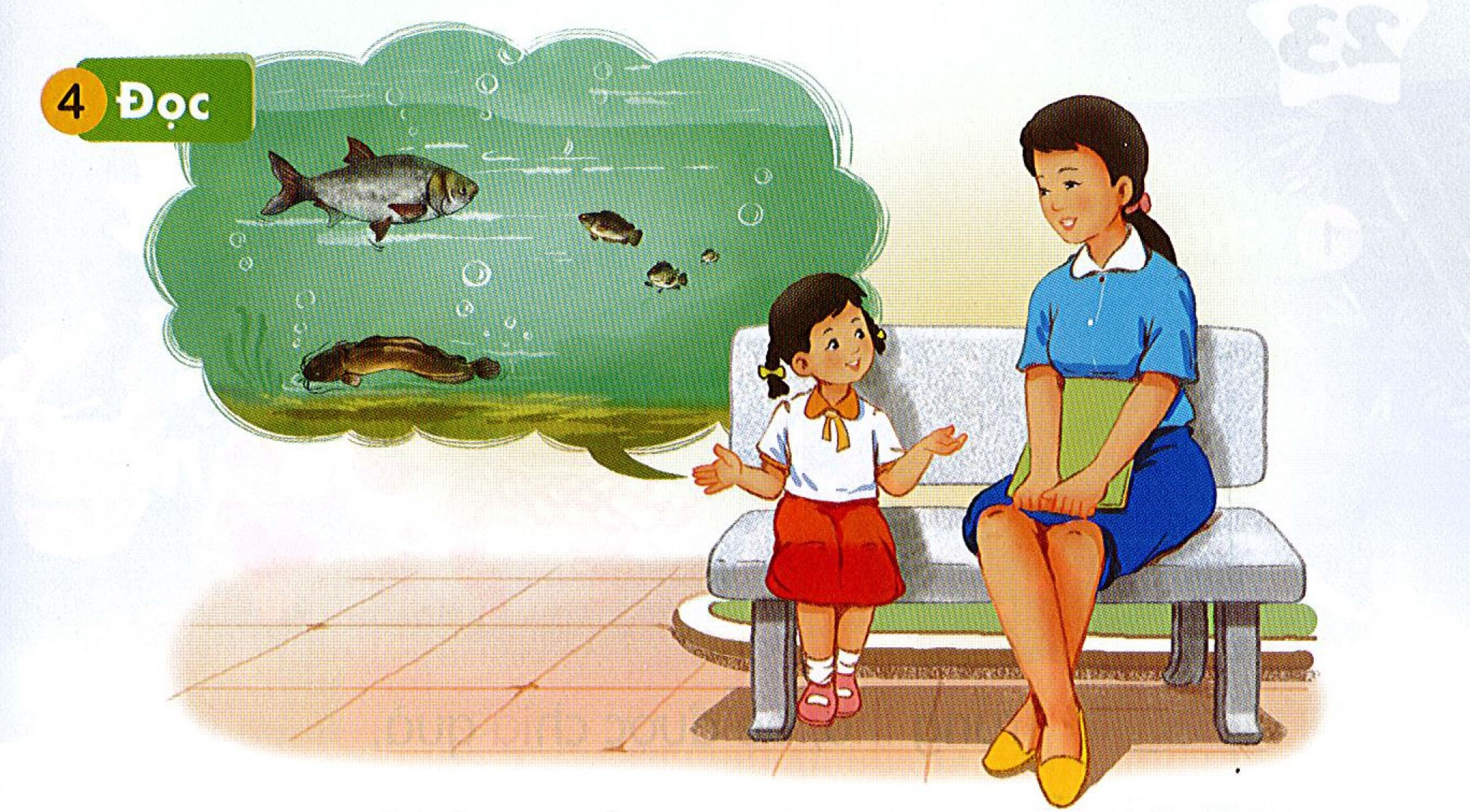 Haø taû hoà caù. Hoà to, coù caù meø, caù treâ, caù roâ.
5
Nãi
Baûo veä moâi tröôøng
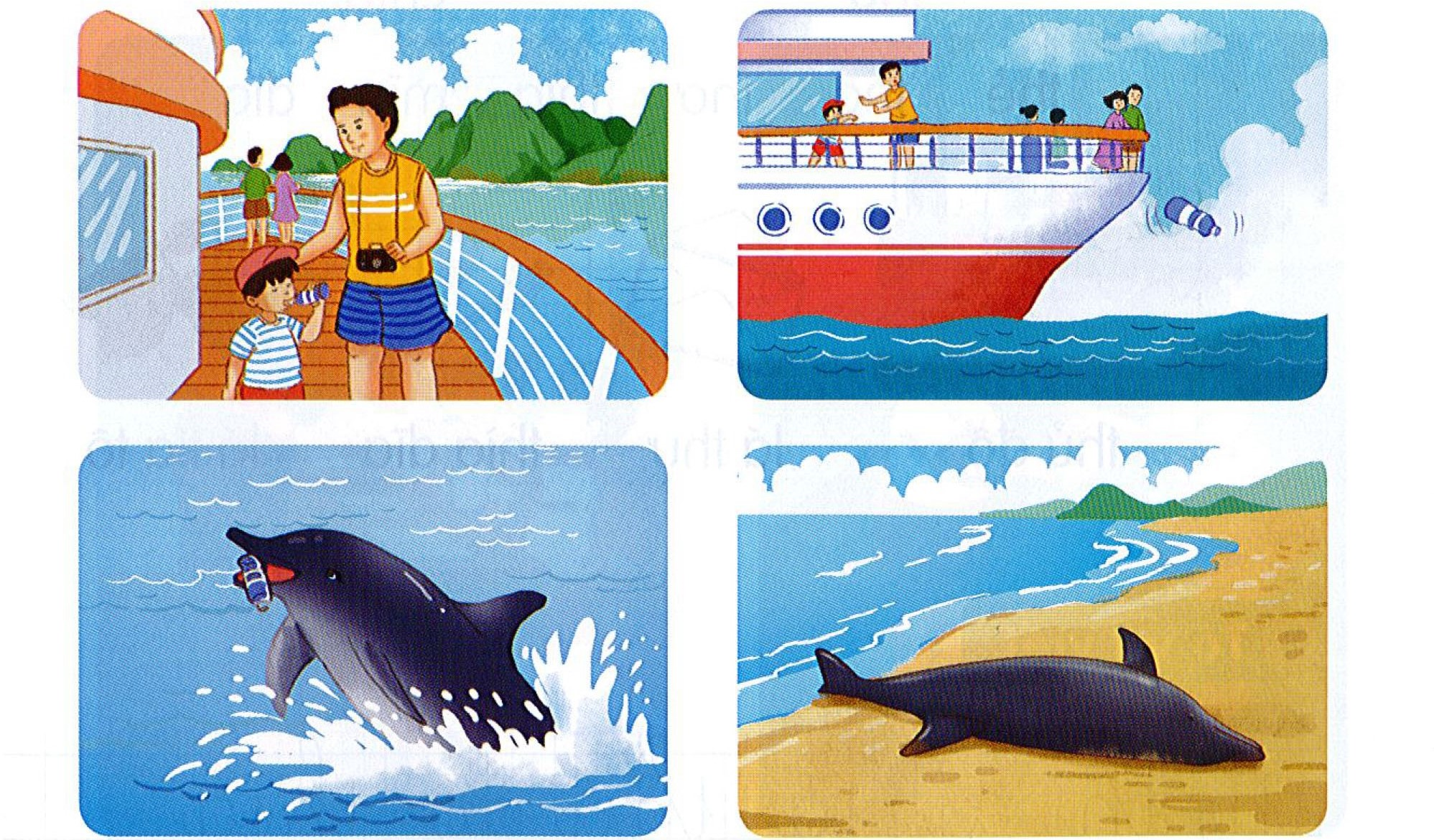 Đọc s¸ch nhÐ!
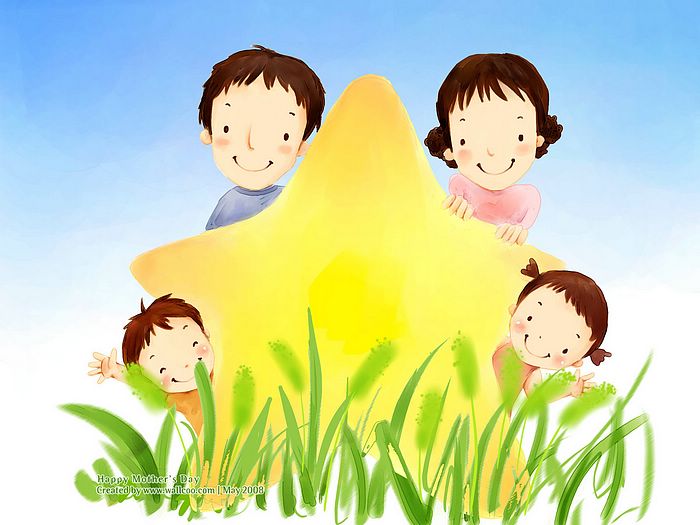 Chóc thÇy c«, c¸c con cïng 
gia đình m·i m·i 
h¹nh phóc !
Hãy đọc nào !
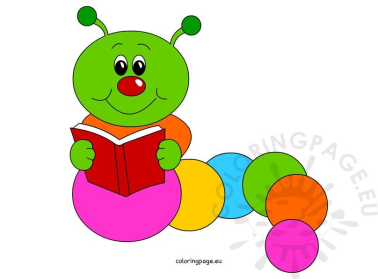 soø      roå      reá
Chôï coù caù ngöø, gaø ri, roå raù.
Hãy đọc nào !
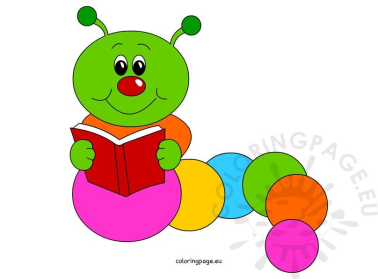 roå raù
cuû saû
se chæ
su su
Ghép đôi !
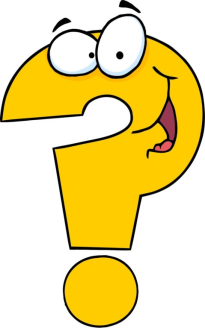 laù
roâø
caù
saû
Tìm  và đọc to tiếng có âm s:
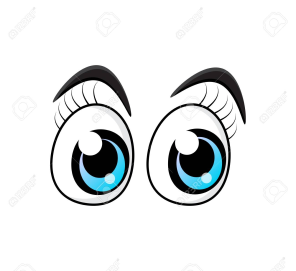 baø       caù     heø      söû    

khoù      só        ru